Судска пракса Управног суда у изборном спору у спровођењу локалних избора
Председник Управног суда
Судија Радојка Маринковић
ЗАШТИТА ИЗБОРНОГ ПРАВА
Део уставне гаранције изборног права грађана (члан 52. Устава Републике Србије).
Сваки пунолетан, пословно способан држављанин Републике Србије има право да бира и да буде биран.
Изборно право је опште и једнако, избори су слободни и непосредни, а гласање тајно и лично. 
Изборно право ужива правну заштиту у складу са законом.
СМИСАО
Да се учесницима избора омогући изражавање њихове слободне воље, слобода деловања и активности у вези са изборима и спречавање или онемогућавање у највећој мери спољашњих утицаја и злоупотреба.
ЦИЉ
Обезбеђивање једнаких услова за све учеснике на изборима, истих институционалних оквира који нормативно регулишу ова једнакост као услов слободе избора, легалног тока самих избора и заштиту у ужем смислу.
ЗНАЧАЈ ИЗБОРА
Политички живот државе, међународно-правни статус и углед, унутрашња равнотежа политичког система и функционисања државе као целине.
ЕЛЕМЕНТИ ИЗБОРНОГ ПРАВА
БИРАЧКО ПРАВО: индивидуално – лично право које припада појединцу – грађанину Републике Србије који је навршио 18 година живота
активно – да бира представнике у представничка тела
пасивно – да буде биран

ПРАВО НА КАНДИДОВАЊЕ: предуслов за остваривање пасивног бирачког права

ГАРАНТОВАЊЕ ПОШТОВАЊА ИЗБОРНИХ ПРАВИЛА И ПОСТОЈАЊЕ СИСТЕМА САНКЦИЈА
заштита изборног права
положај учесника на изборима
ИЗБОРИОСНОВНИ ПРИНЦИПИ И НАЧЕЛА
1) Начело непосредне уставноправне заштите слобода и права: изборно право – једно од основних људских права
2) Начело самосталности и независности судства
3) Начело правне једнакости и једнакости пред судовима

КОНТРОЛА ИЗБОРА И ИЗБОРНОГ ПОСТУПКА

Константно праћење избора
- У ширем смислу: период пре избора, током избора и након спровођења избора
- У ужем смислу: временски период од формалног расписивања избора, као почетка изборне процедуре, до верификације мандата у представничком телу.
ИНСТРУМЕНТИ ЗАШТИТЕ
Правна средства која учесници избора могу користити ради заштите својих права, као и обезбеђења законитости и правилности изборне процедуре. 
Правна средства: захтев, приговор и жалба

КОНТРОЛА ИЗБОРА 

Органи који учествују у заштити изборног права 
Бирачки одбори
Изборне комисије
Виши суд
Управни суд
Уставни суд
ПОСТУПЦИ ЗА ЗАШТИТУ ИЗБОРНОГ ПРАВА
Процесна правила која детаљније уређују поступке у којима се остварује заштита.
Сходна примена Закона о општем управном поступку и Закона о управним споровима.

ПРАВНА ЗАШТИТА С ОБЗИРОМ НА ТОК ИЗБОРА

Заштита у међуизборном периоду (оцењивање уставности и законитости прописа, бирачки спискови) 
Заштита у току избора
Заштита у времену након избора
ЗАШТИТА У ТОКУ ИЗБОРА
1) заштита у времену од расписивања избора до дана гласања
2) заштита на сам дан гласања
3) заштита по окончању гласања
4) константна контрола избора као целовитог процеса
     АКЦЕНАТ: заштита непосредне реализације и манифестације бирачког права, активног и пасивног и на поступак избора у ужем смислу. 
* ВРЕМЕ НАКОН ГЛАСАЊА: 
 - утврђивање резултата
 - проглашење резултата
 - објављивање резултата
ЛОКАЛНА САМОУПРАВА
Закон о локалној самоуправи (Службени гласник РС број 129/07... 111/21)
Локална самоуправа је право грађана да непосредно и преко слободно изабраних представника управљају јавним пословима од непосредног, заједничког и општег интереса за локално становништво, као и право и обавеза органа локалне самоуправе да, у складу са законом, планирају, уређују и управљају јавним пословима који су у њиховој надлежности и од интереса за локално становништво. 
Локална самоправа остварује се у општини, граду и граду Београду. Страни држављани могу имати поједина права у остваривању локалне самопураве под условима и на начин утврђен законом. Грађани који имају бирачко право и пребивалиште на територији јединице локалне самоуправе, управљују пословима локалне самоуправе, у складу с Уставом, законом и статутом јединице локалне самоуправе.
Изборни спор у спровођењу локалних избора
Прописи
Закон о локалним изборима („Службени гласник РС“ бр. 14/22) члан 8. Закона о локалним изборима 
Сходна примена: 
Закон о избору народних посланика („Службени гласник РС“ бр. 14/22) у питањима која овим законом нису посебно уређена 
(нпр. гласање на бирачком месту, проглашење изборне листе)
2) Закон о општем управном поступку („Службени гласник РС“ бр. 18/16) на одлучивање о приговору
3) Закон о управним споровима („Службени гласник РС“ бр. 111/09) на одлучивање о жалби на решење изборне комисије којим је одлучено о приговору и о жалби на одлуку скупштине јединице локалне самоуправе
Уредност жалбе
Ко је подносилац
Против ког органа подноси жалбу
Против које одлуке подноси жалбу (по броју и датуму)
Да ли је жалба потписана од стране подносиоца односно овлашћеног лица подносиоца жалбе 
Уређење сходном применом Закона о управним споровима.
Кратак рок за уређење, у часовима.
Последице непоступања по налогу суда је одбачај жалбе сходном применом члана 25. ЗУС-а.
Благовременост жалбе Рокови на дане
Против одлуке Скупштине о именовању чланова и заменика чланова изборне комисије у сталном саставу, жалба се подноси у року од 7 дана(члан 21)
- од објављивања на веб презентацији
Напомена: У овим случајевима је и рок Суда за решавање по жалби 7 дана.
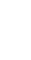 - код потврђивања и престанка мандата
Жалба се подноси у року од 7 дана од дана доношења одлуке Скупштине 
- против одлуке Скупштине донете у вези потврђивања мандата одборника (члан 66) на конститутивној седници
-жалба против одлуке Скупштине о престанку мандата одборника (члан 70)
- против одлуке о потврђивању мандата новог одборника (члан 72)
У року од 7 дана од дана када је истекао рок за доношење одлуке по захтеву
жалба због недоношења одлуке којом се констатује да је одборнику престао мандат (члан 71) 
жалба се подноси преко Скупштине (чл. 21, чл.66, чл.70, чл. Закона)
Напомена: У овим случајевима рок за решавање Суда је 30 дана од дана пријема жалбе са списима
Рокови на сате (на рок не утиче нерадни дан, празник нити радно време)
72 часа од објављивања решења изборне комисије на веб-презентацији (члан 85. став 1. и 3.)
- жалба против решења изборне комисије донетог по приговору 
Од истека рока у којем је требало да буде донета одлука
- жалба због тога што у прописаном року није донета одлука о приговору (члан 85. став 2. у вези са чл. 83)
Рок за решавање суда 72 часа од пријема жалбе са списима
Жалба се подноси суду (члан 85. став 3. Закона)
Дозвољеност жалбе
Против одлуке Скупштине 
Због тога што Скупштина није донела одлуку по захтеву
Против решења Изборне комисије по приговору
Због тога што Изборна комисија није донела одлуку по приговору у законском року (види члан 83)

Одлука о расписивању избора
Роковник                                                   
Правила о раду бирачког одбора
Немају карактер акта који 
Има заштиту у изборном спору 
Одбачај по члану 26. став 1. 
тачка 2 у вези става 2 ЗУС-а
ОВЛАШЋЕНО ЛИЦЕ ЗА ПОДНОШЕЊЕ ЖАЛБЕ
Члан 21 – сваки подносилац изборне листе која је освојила мандате у постојећем сазиву скупштине
Члан 66 – подносилац проглашене изборне листе која је освојила мандате
Члан 70 – одборник којем је констатован предстанак мандата 
Члан 71  – подносилац проглашене изборне листе која је освојила мандате, одборник и кандидат за одборника на изборној листи са које је изабран нови одборник
Члан 80             општа правила          ко може да поднесе приговор
ПРИГОВОР – ПРАВНО СРЕДСТВО(члан 80–84. Закона о локалним изборима)
ОПШТА ПРАВИЛА – ЧЛАН 80.          Ко има право на приговор
- Подносилац проглашене изборне листе – увек осим када је другачије прописано законом
- Подносилац, политичка странка, одборничка група, кандидат, бирач, лице из назива листе или подносилац листе – када је то прописано овим законом.
САДРЖИНА         неразумљив – непотпун – одбачај (чл. 81. Закона о локалним изборима)
Рок за приговор 72 часа – 
Надлежна изборна комисија може поништити одлуку против које је поднет приговор и донети другу (члан 84)
ЖАЛБА
Члан 85 –  ПРАВО НА ЖАЛБУ ИМА:
ПОДНОСИЛАЦ ПРИГОВОРА
– против решења изборне комисије којим је одбачен или одбијен приговор
због тога што у прописаном року није донета одлука по приговору
ПОДНОСИЛАЦ ПРОГЛАШЕНЕ ИЗБОРНЕ ЛИСТЕ, ПОДНОСИЛАЦ ИЗБОРНЕ ЛИСТЕ, ПОЛИТИЧКА СТРАНКА, ОДБОРНИЧКА ГРУПА, КАНДИДАТ ЗА ОДБОРНИКА, БИРАЧ И ЛИЦЕ ЧИЈЕ ИМЕ ЈЕ У НАЗИВУ ИЗБОРНЕ ЛИСТЕ ИЛИ У НАЗИВУ ПОДНОСИОЦА ИЗБОРНЕ ЛИСТЕ + АКО МУ ЈЕ НЕПОСРЕДНО ПОВРЕЂЕН ПРАВНИ ИНТЕРЕС
против решења којим је усвојен приговор
(Члан 80. Општа правила о праву на приговор)
Поступање суда по жалби
уколико не одбаци жалбу, суд тражи од изборне комисије списе (види члан 85. и 86);
изборна комисија мора да достави списе у року од 24 сата од пријема налога суда;
одлука по жалби доставља се подносиоцу жалбе преко изборне комсије; 
обратити пажњу на члан 26. Закона о локалним изборима – објављивање одлука изборне комисије;
Судска пракса: 
Посебно обратити пажњу на садржину правне поуке. Ако је странка поступила по погрешно датој правној поуци, не може да трпи штетне последице.
ОДЛУКЕ ПО ЖАЛБИ
Спор ограничене јурисдикције
Спор пуне јурисдикције 
Члан 87. Закона о локалним изборима 
1) Суд усваја жалбу, поништава одлуку
2) Суд усваја жалбу, поништава одлуку по приговору и он одлучује по приговору (ако природа ствари дозвољава и утврђено чињенично стање пружа поуздан основ за то)
       ова одлука у свему замењује поништену одлуку
Члан 40.  Закона о управним споровима
СХОДНА ПРИМЕНА ЗУС-а
Уредност жалбе (члан 22. и 25. ЗУС-а)
Одбачаји по члану 26. ЗУС-а
Пресуде члан 40.          одбија или уважава
Нема сходне на сходну примену примену, па ни примене Закона о парничном поступку - важно у смислу рокова, трошкова, огласне табле.
СПОР ПУНЕ ЈУРИСДИКЦИЈЕ (члан 87. став 2)
Суд доноси одлуку уместо комисије па се у том смислу у односу на ту одлуку примењују одредбе Закона које се односе на изборну комисију и сходну примену Закона о општем управном поступку.
ПОСТУПАЊЕ ИЗБОРНЕ КОМИСИЈЕ НАКОН ГЛАСАЊА
КОНТРОЛА ЗАПИСНИКА (чл. 48)
-  ЛАКЕ ГРЕШКЕ (члан 49)
- ТЕШКЕ ГРЕШКЕ (члан 50)

Контрола записника чланова и заменика чланова ИК 
Увид и провера да ли је гласао бирач (чл. 51)

Захтев за контролу записника о раду бирачког одбора по узорку, овај захтев може да поднесе: 
проглашена опозициона изборна листа (2%) и проглашена опозициона мањинска листа (1%) (члан 52)
Против решења по захтеву може се поднети ПРИГОВОР изборној комисији  у року од 48 часова
Контрола записника о раду бирачког одбора по узорку 
Члан 53. Закона о локалним изборима 
Правне последице контроле: 
1) Исправљање записника
2) Поништавање гласања
НЕМОГУЋНОСТ ДА СЕ УТВРДЕ РЕЗУЛТАТИ ГЛАСАЊА НА БИРАЧКОМ МЕСТУ 
(по службеној дужности) 
(члан 55. Закона о локалним изборима)
На решење Изборне комисије да се не могу утврдити гласови на бирачком месту, приговор могу поднети: 
- подносилац проглашене изборне листе
- бирач који је уписан на том бирачком месту
ПОНИШТАВАЊЕ ГЛАСАЊА НА БИРАЧКОМ МЕСТУ ПО СЛУЖБЕНОЈ ДУЖНОСТИ (Члан 56. Закона о локалним изборима)
1) више листића него бирача
2) гласало лице које није било на бирачком списку
3) нема контролног листића или није попуњен, није га потписао бирач и члан бирачког одбора
4) већи збир листића (неупотребљени или употребљени) од примљених у изборном материјалу
ПРИГОВОР 72 ЧАСА
Могу да изјаве подносиоци проглашене изборне листе и бирач са тог бирачког места
ПРИГОВОР НА ГЛАСАЊЕ
РОК: 72 часа од затварања бирачког места
	1) подносилац проглашене изборне листе због неправилности током гласања
	2) бирач – јер је неосновано спречен да гласа или му је на бирачком месту повређено право на слободно и тајно гласање 
Члан 57. Закона о локалним изборима
ПОНАВЉАЊЕ ГЛАСАЊА (члан 58. Закона о локалним изборима)
ако се не могу утврдити резултати (члан 55)
2) ако је гласање поништено (чл. 50, 54 и 56)
ПРИГОВОР – ПРАВНО СРЕДСТВО(члан 80–84. Закона о локалним изборима)
ОПШТА ПРАВИЛА – ЧЛАН 80.            КО ИМА ПРАВО
- Подносилац проглашене изборне листе – увек осим када је другачије прописано законом
- Подносилац, политичка странка, одборничка група, кандидат, бирач, лице из назива листе или подносилац листе – када је то прописано овим законом.
САДРЖИНА         неразумљив – непотпун – одбачај (чл. 81. Закона о локалним изборима)
72 часа – Надлежна изборна комисија 
Може поништити одлуку против које је поднет приговор и донети другу (члан 84)
ИЗБОРНЕ ЛИСТЕ НАЦИОНАЛНИХ МАЊИНА (члан 75. и 76. Закона о локалним изборима)
Предлог да изборна листа има положај изборне листе националне мањина мора бити поднет истовремено (заједно) са изборном листом 
Изборна комисија утврђује решењем положај изборне листе националне мањине истовремено када проглашава изборну листу
ПОСЕБНО: члан 76. забрана да се изигра Закон
ЗНАЧАЈ: - приликом кандидовања
                    - приликом расподеле мандата
КООРДИНИРАНО СПРОВОЂЕЊЕ ИЗБОРА 

Истовремено одржавање локалних и републичких избора 

Чл. 89–95. Закона о локалним изборима